The U.S. genetic evaluation system
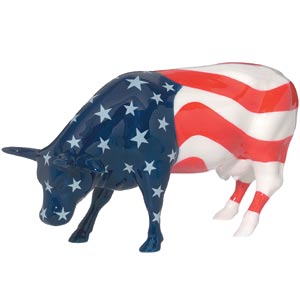 U.S. dairy population and milk yield
Data sources:	http://www.nass.usda.gov/Quick_Stats/index.php	http://www.census.gov/prod/www/abs/decennial/
U.S. DHI dairy statistics (2011)
9.1 million U.S. cows
~75% bred AI
47% milk recorded through Dairy Herd Information (DHI)
4.4 million cows
86% Holstein
8% crossbred
5% Jersey
<1% Ayrshire, Brown Swiss, Guernsey, Milking Shorthorn, Red & White
20,000 herds
220 cows/herd
10,300 kg/cow
Data sources:	http://www.nass.usda.gov/Quick_Stats/index.php
	National Association of Animal Breeders, 573-445-4406
	 http://aipl.arsusda.gov/publish/dhi/part.html
	 http://aipl.arsusda.gov/publish/dhi/herd.html